Nyhetsbrev - MailchimpPengeinnsamling for menighetsbladLinda Janson-HaddalDaglig leder, Kroer og Ås menigheter
25.09.2024
1
Intuit mailchimp – e-postmarkedsføring
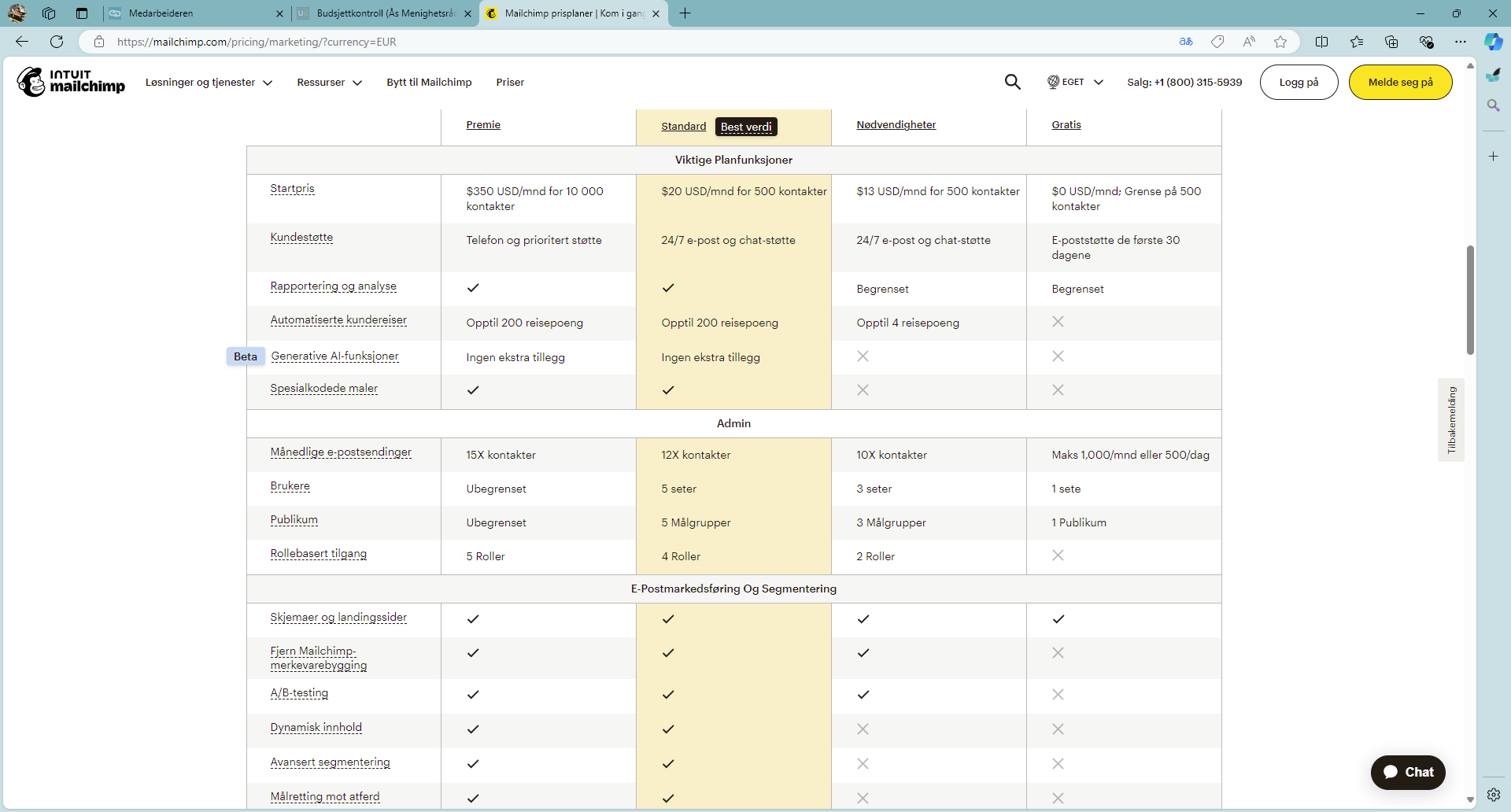 Enkel

Billig
Abonnentliste

Mal
mailchimp.com
25.09.2024
2
[Speaker Notes: Den største fordelen med Mailchimp er at den er enkel i bruk, og de tilbyr kundestøtte. Det finnes også flere opplæringsvideoer og hjelperessurser på nettsiden.

Mailchimp er et forholdsvis billig vertøy. Når du oppretter en Mailchimp-konto, har du muligheten til å velge en gratis eller betalt plan. Det lar deg teste og finne ut hva du trenger. I starten kan det være lurt å prøve gratisplanen, så lenge du har maks 500 kontakter og sender maks 1000 e-poster pr. mnd eller 500 pr. dag. 

Folk melder seg på for å motta ditt nyhetsbrev

Lag en e-post mal, det gjør det enklere for deg, du slipper å finne opp kruttet ved hver utsending, og mottaker kjenner igjen at det er nyhetsbrev fra din menighet eller fellesråd. Det er mulig å laste opp DNKs design, fonter, logo, bilder osv.]
Nyhetsbrev med Mailchimp - abonnementsliste
Hvordan får vi abonnenter?
Registreringsskjema på nettsiden
QR-kode på programmer, invitasjoner, i menighetsblad osv.
Sosiale medier
E-post signatur
Påmeldingsark
Plakater
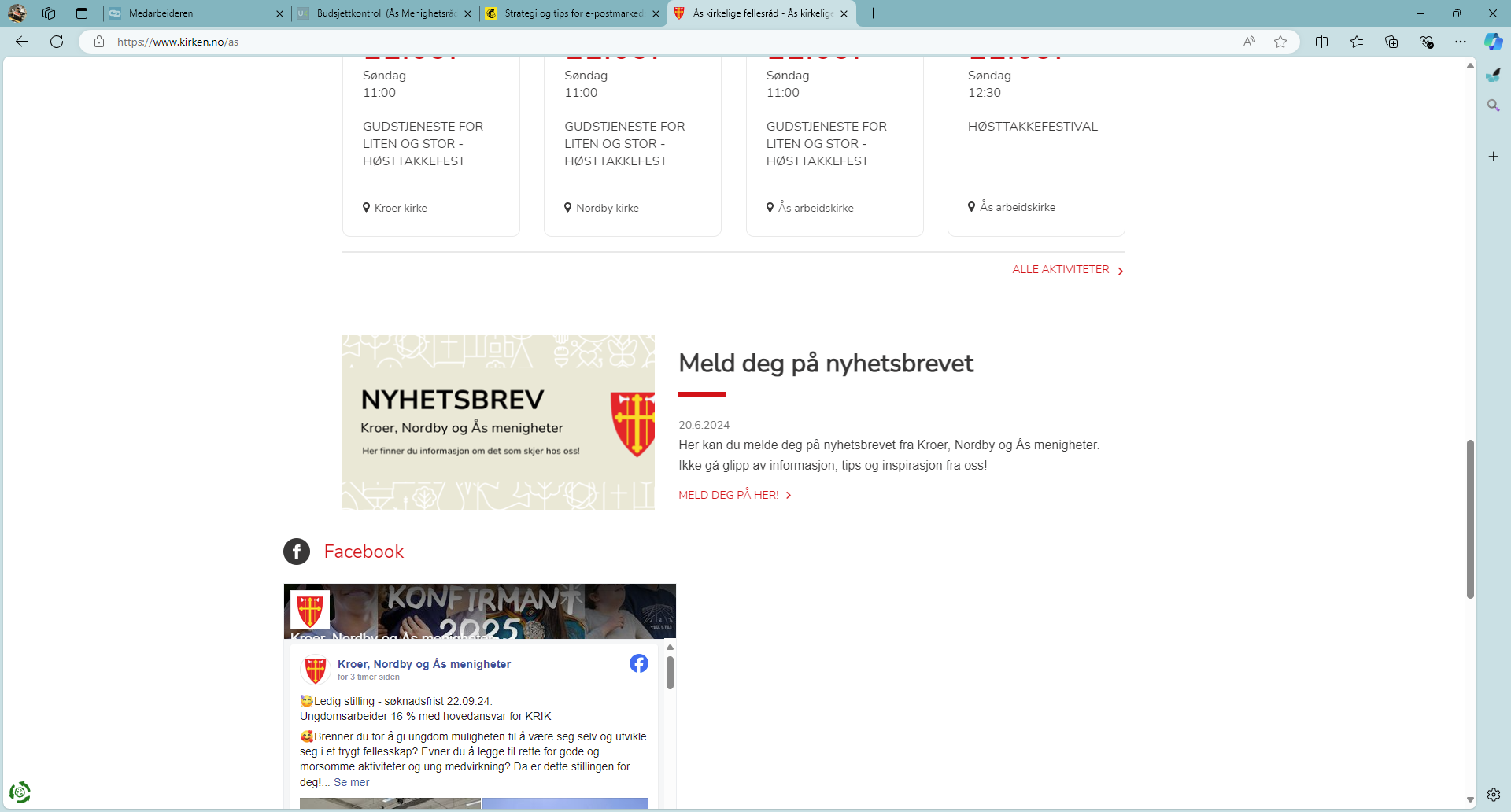 25.09.2024
3
Nyhetsbrev med Mailchimp - mal
Start med å velge eller lage en mal  Design en e-post med den nye byggeren | Mailchimp
Toppbilde/tekst
Layouts
Content
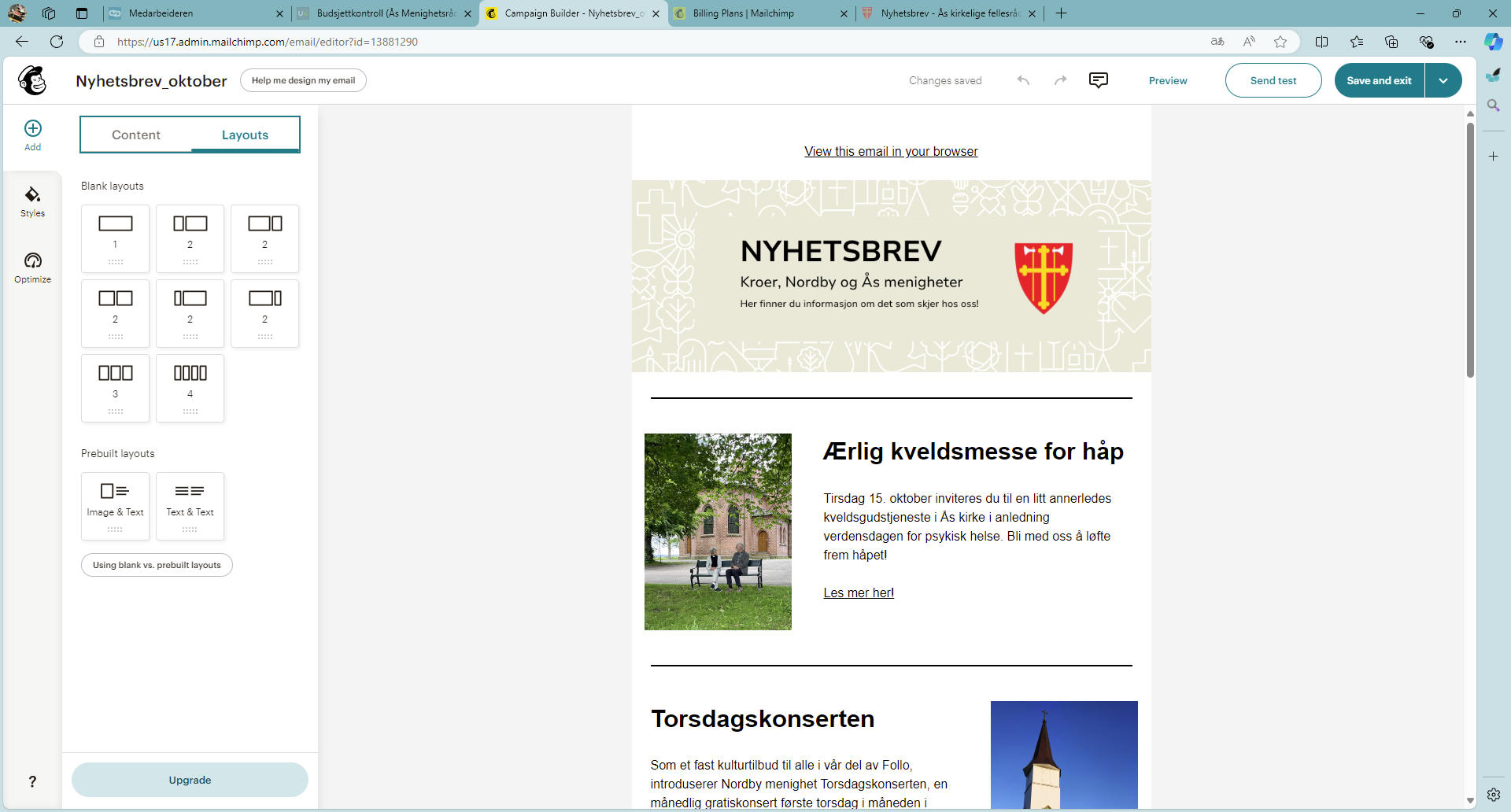 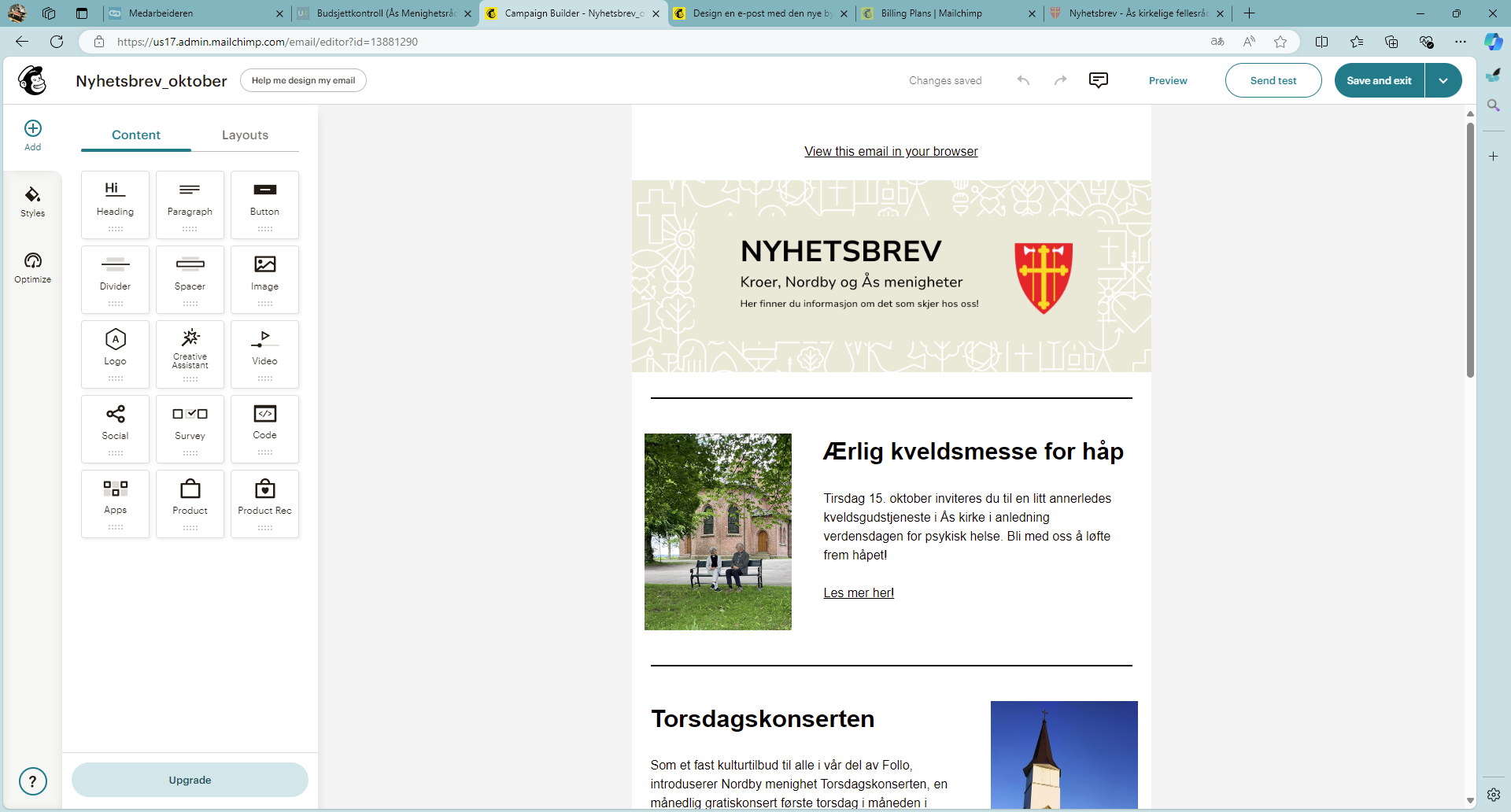 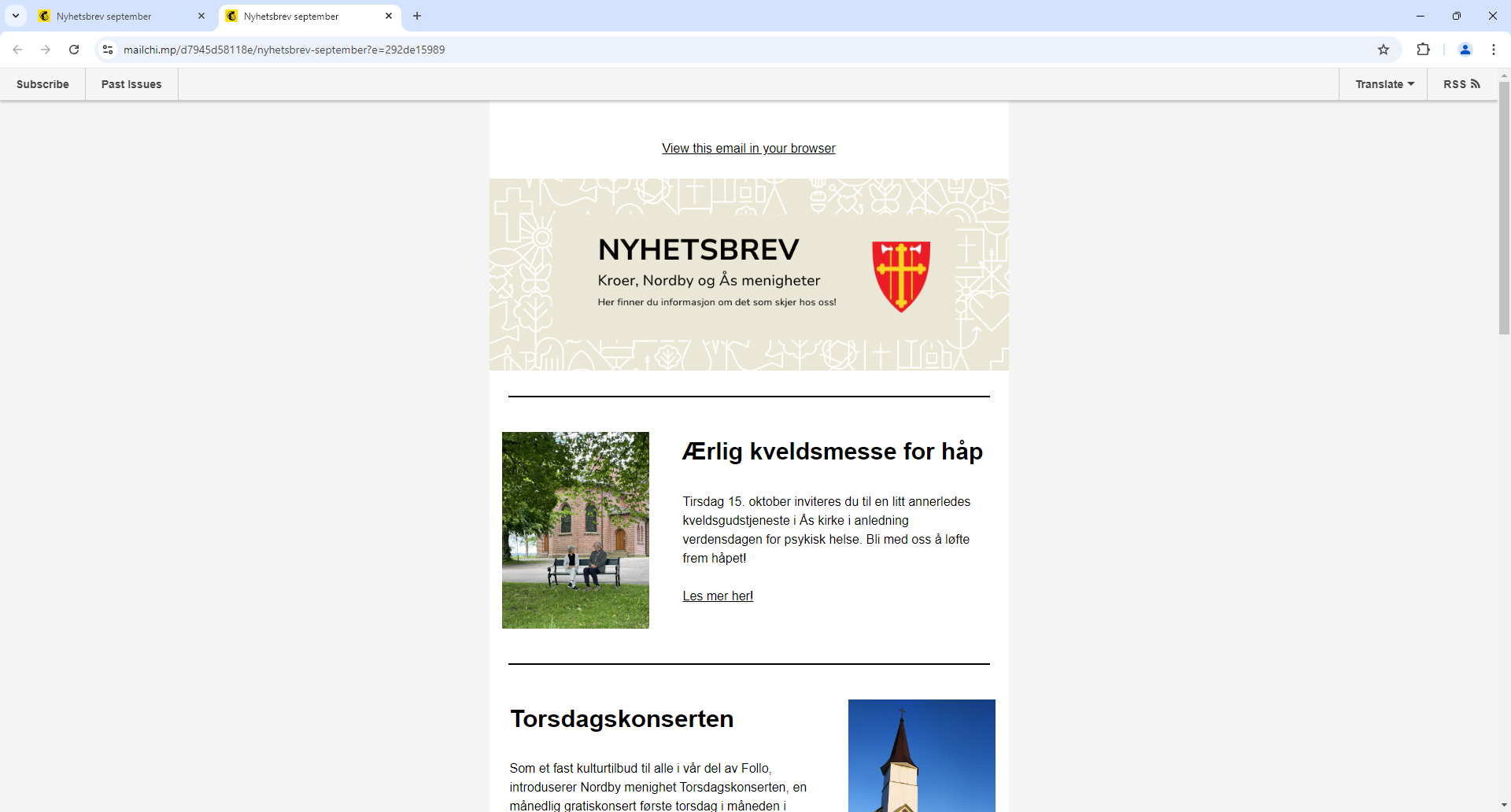 25.09.2024
4
[Speaker Notes: Start med å velge eller lage en mal som passer til profilen til DNK og lagre denne som en mal (template)I lenken finnes “oppskrift”

Toppbilde har vi liggende fast. Det har vi laget i Canva.

Så velger man hvordan innholdet skal være via layouts og fyller layouts via content.Det er mulig å legge inn hele plakater eller tekst, bilde og eventuelt lenke til en nettside.]
Nyhetsbrev med Mailchimp - eksempler
https://mailchi.mp/61f03054020a/nyhetsbrev?e=292de15989
https://mailchi.mp/3bdd5c0cbec0/nyhetsbrev-13880928?e=292de15989
https://mailchi.mp/d7945d58118e/nyhetsbrev-september?e=01ebad06d7
25.09.2024
5
Nyhetsbrev med Mailchimp - statistikk
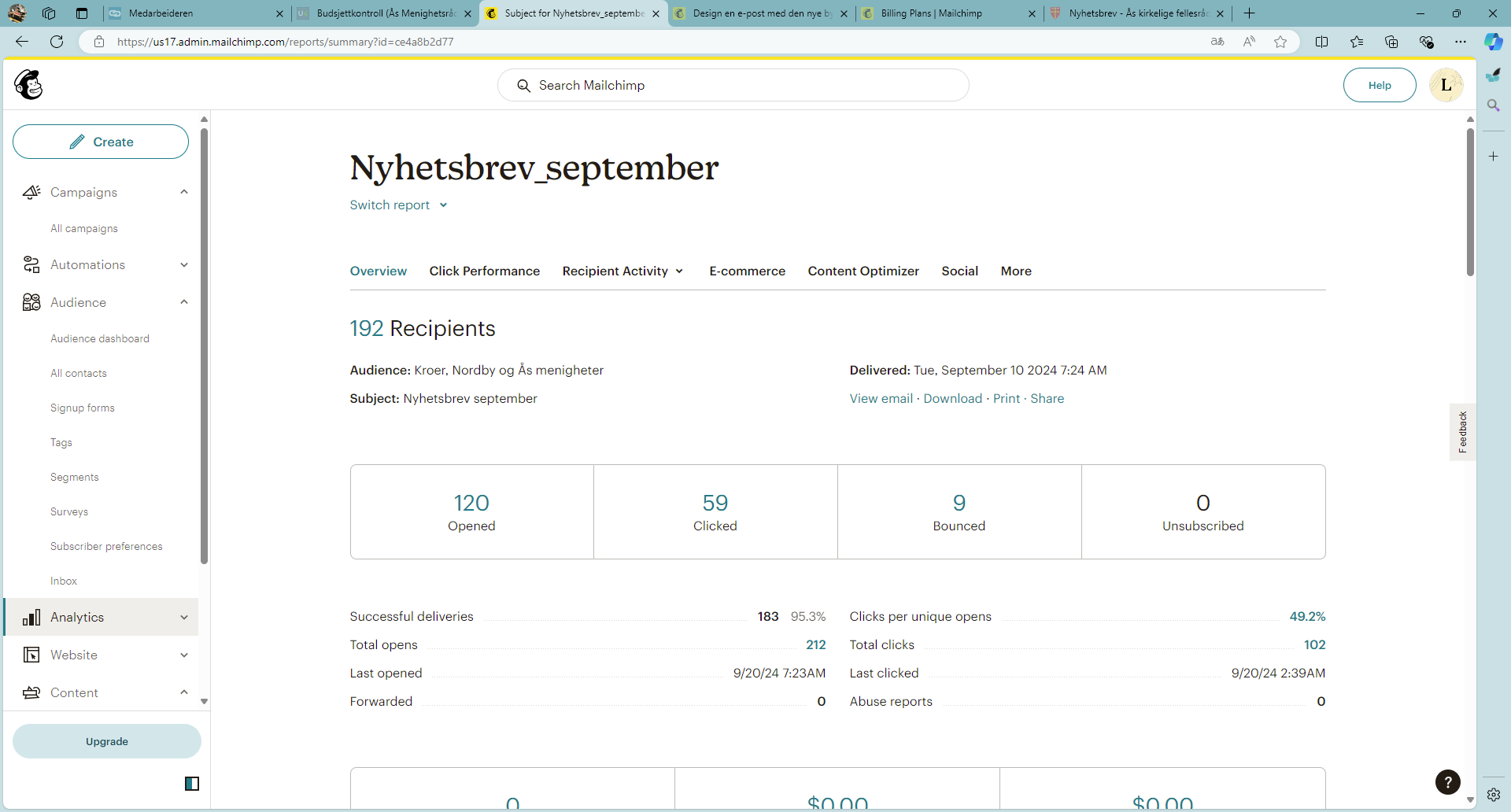 25.09.2024
6
Pengeinnsamling - Menighetsbladet for Ås, Nordby og Kroer
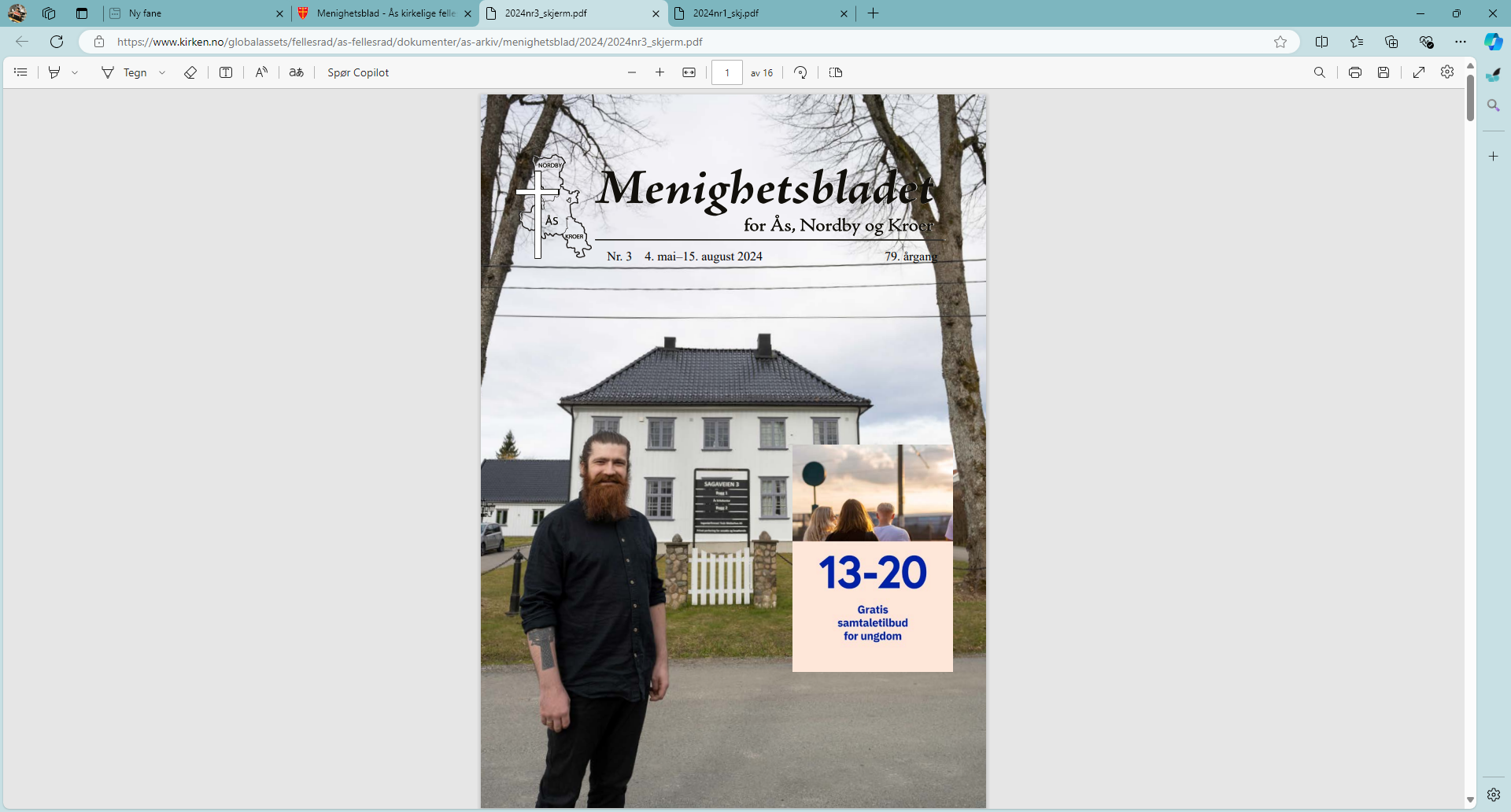 Lages og distribueres på dugnad
Opplag på 8500
6 nummer i året
16 sider (tidligere 32)
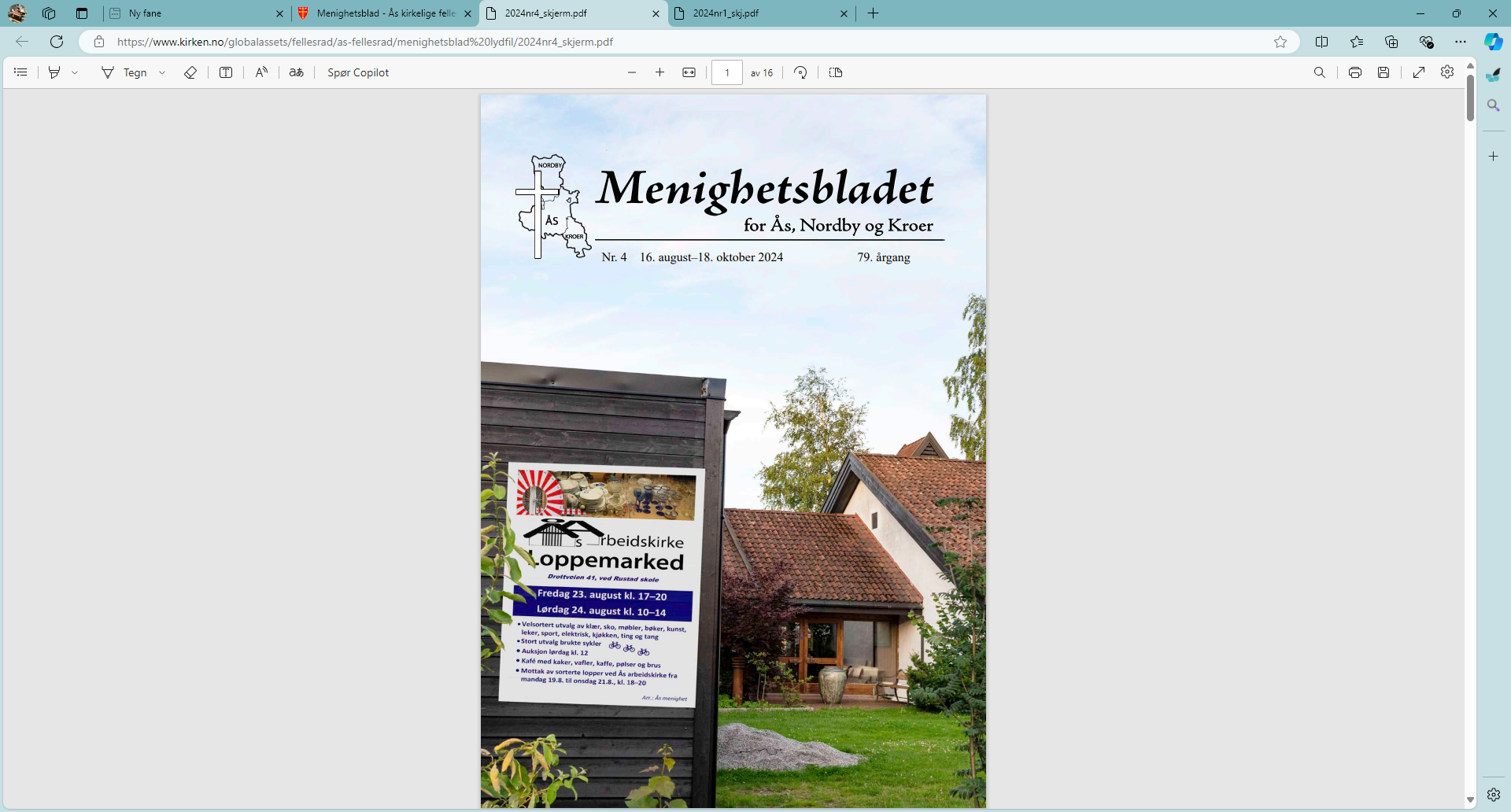 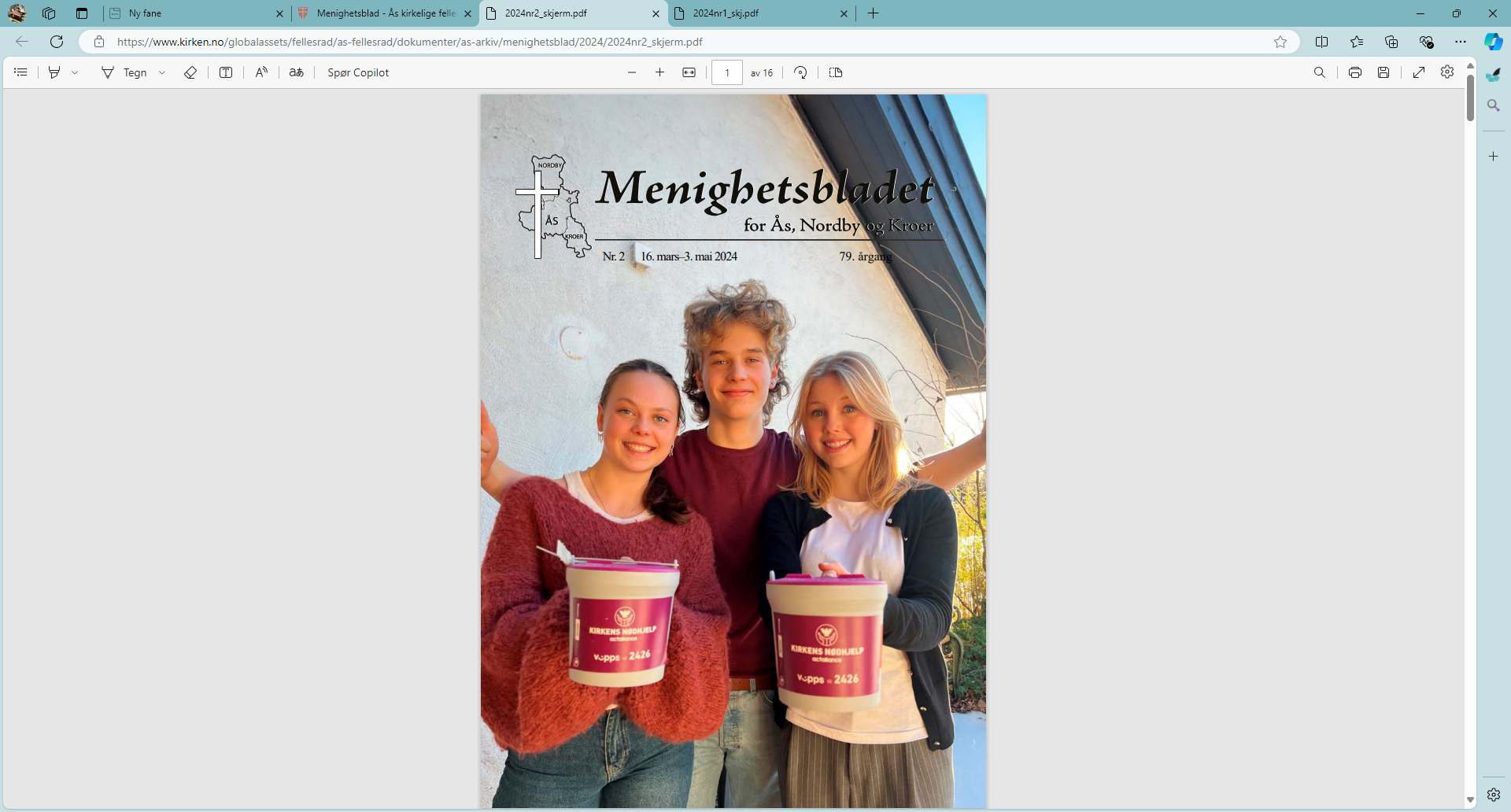 25.09.2024
7
[Speaker Notes: Trykkekostand: 15613,40 pr. nummer eks mva.]
Pengeinnsamling - Menighetsbladet for Ås, Nordby og Kroer
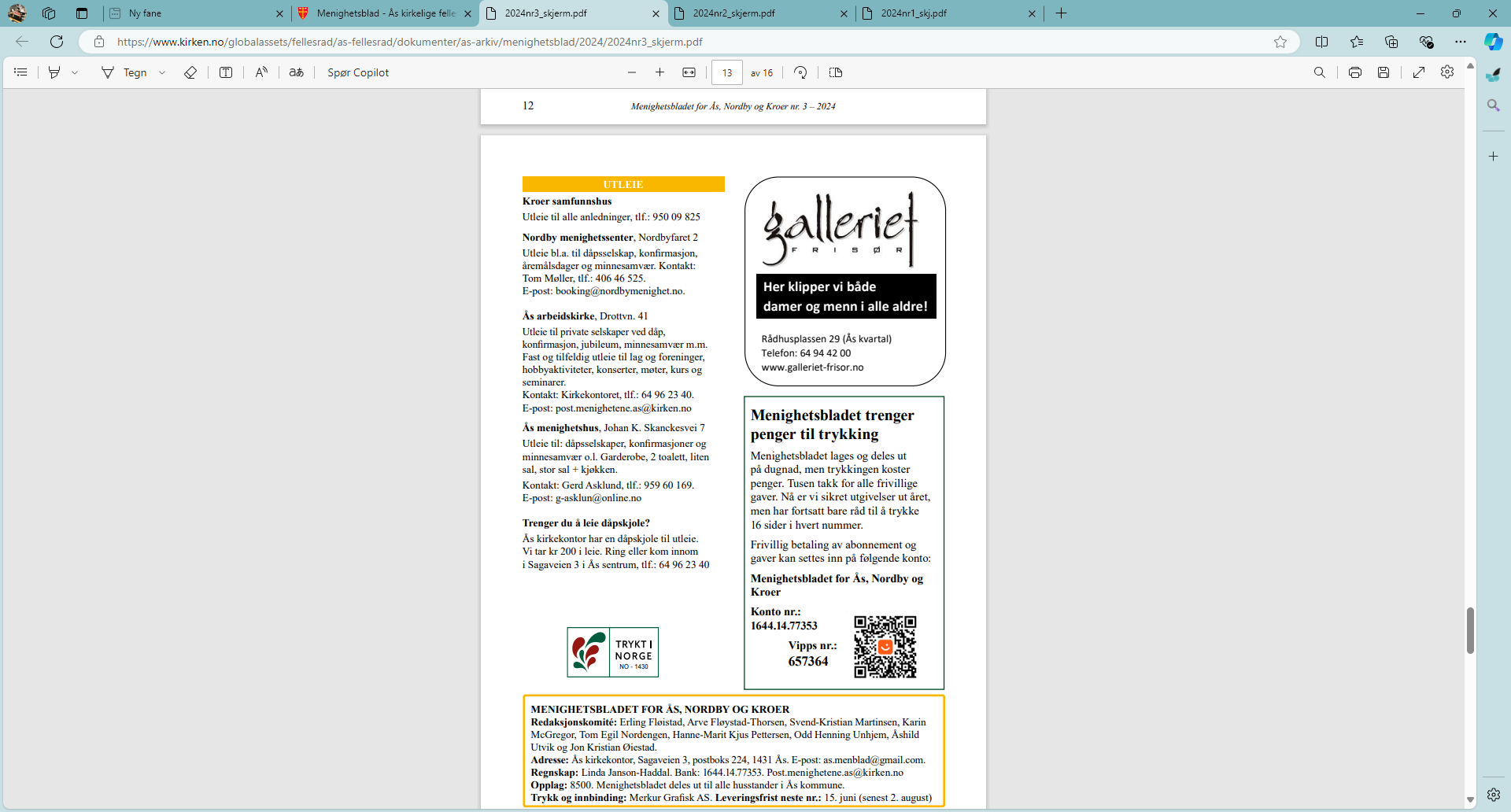 Artikkel om den økonomiske situasjonen 
Nr. 6 - 2023
Nr. 1 - 2024

Kort info, kontonummer og vippsnummer i alle numre
25.09.2024
8
[Speaker Notes: Det ble informert om den økonomiske]
Pengeinnsamling - Menighetsbladet for Ås, Nordby og Kroer
Giro lignende A5-innstikk i nr. 2 -2024 

Kr. 26.018,- fra 93 givere på vipps
Kr. 64.775,- fra 234 giverevia bank

Totalt har 327 personer gitt kr. 90.793,-
25.09.2024
9
[Speaker Notes: Innstikket kostet ca 4500,- å trykke.

Vippsgebyr 390,28 totalt  -  
Vipps gir oss et gjennomsnitt på ca. kr. 280,- pr giver.
Innskudd via bank gir et gjennomsnitt på ca. 276,- pr giver

Det kom inn 50.000 de to første ukene, fra juli til nå har det kommet inn i underkant av 2000,-.]